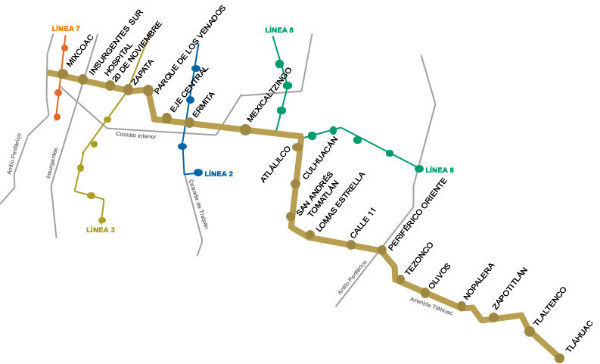 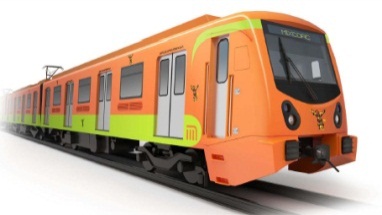 22 de julio de 2021
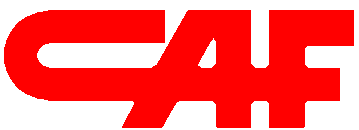 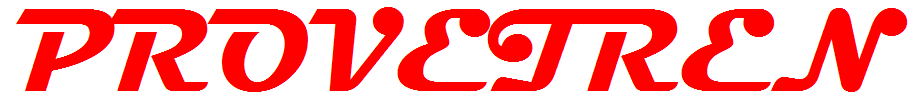 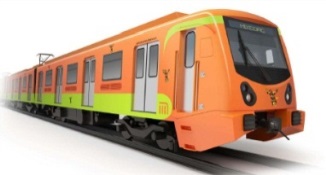 XXXXXX
PRESENTACIÓN
AL COMITÉ TÉCNICO  L-12
22  /  JULIO  /  2021
2
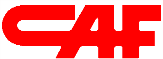 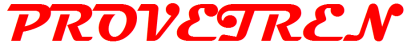 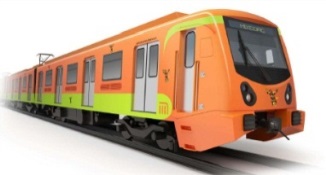 SEGURIDAD EN LA OPERACIÓN
REDUCCIÓN COSTOS DE MANTENIMIENTO
3
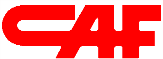 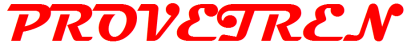 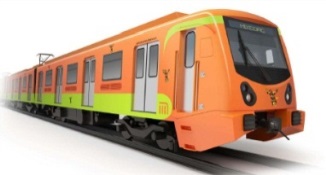 ANTECEDENTES
INICIO PRUEBAS Y ASENTAMIENTO DE LOS TRENES:                                      22 / ABRIL / 2012

INICIO DE PRUEBAS DE FAMILIARIZACIÓN:                                                        AGOSTO / 2012

INAUGURACIÓN DE LA LÍNEA 12:                                                                    30 / OCTUBRE / 2012

PRIMERA SUSPENSIÓN PARCIAL DEL SERVICIO:                                            11 / MARZO / 2014

PRESENTACIÓN REPORTE FINAL DE DIAGNÓSTICO SYSTRA:                      29 / AGOSTO / 2014

PRUEBAS CON TRENES Y VÍAS MODIFICADAS:                                    FINALES SEPTIEMBRE / 2015

REINICIO DE OPERACIÓN DEL SERVICIO (5 ESTACIONES):                          30 / OCTUBRE / 2015

REINICIO DE OPERACIÓN DEL SERVICIO 100%:                                        29 / NOVIEMBRE / 2015

SEGUNDA SUSPENSIÓN DEL SERVICIO (TLAHUAC-PERIFÉRICO OTE:   19 / SEPTIEMBRE / 2017

REINICIO DE OPERACIÓN DEL SERVICIO:                                             PRINCIPIOS NOVIEMBRE / 2017

TERCERA SUSPENSIÓN DEL SERVICIO:                                                              3 / MAYO / 2021
4
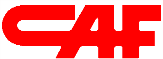 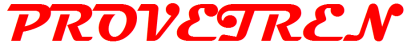 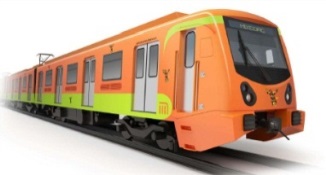 SEGURIDAD DE OPERACIÓN
ASPECTOS A CONSIDERAR:

COMPORTAMIENTO DE LAS OBRAS DE CONCRETO EN W ES NORMAL, NO HAY RIESGO DE DESARROLLO VIBRATORIO BAJO EL PASO DE LOS TRENES (Informe Final SYSTRA pág. 134).
COMPORTAMIENTO DE LAS OBRAS COMPUESTAS DE DOS VÍAS ES NORMAL, NO HAY RIESGO DE DESARROLLO VIBRATORIO BAJO EL PASO DE LOS TRENES (Informe Final SYSTRA pág. 138).
COMPORTAMIENTO DE LAS OBRAS COMPUESTAS DE UNA VÍA ES NORMAL, NO HAY RIESGO DE DESARROLLO VIBRATORIO BAJO EL PASO DE LOS TRENES (Informe Final SYSTRA pág. 140).
COMPORTAMIENTO DE LAS OBRAS EN U CON CAJÓN ES NORMAL, NO HAY RIESGO DE DESARROLLO VIBRATORIO BAJO EL PASO DE LOS TRENES (Informe Final SYSTRA pág. 142).
INFORME DE ENSAYOS REALIZADOS POR CETEST, S.L. “Comportamiento dinámico según UIC 518:2009”, RESULTANDO UN COMPORTAMIENTO ADECUADO CON VALORES MÁXIMOS LEJANOS A LOS LÍMITES ESTABLECIDOS POR LA NORMA, TANTO EN CRITERIO DE SEGURIDAD COMO EN EL DE CALIDAD DE MARCHA (Informe CETEST, pág. 31).
COMPORTAMIENTO DINÁMICO ADECUADO DESDE EL PUNTO DE VISTA DE LA SEGURIDAD (Informe Final SYSTRA, pág. 180).
EL VIDEO PRESENTADO EN LA REUNIÓN ANTERIOR CORRESPONDE A UNA FECHA ANTERIOR A LAS ACCIONES REALIZADAS EN LA VÍA Y EN LOS TRENES.
5
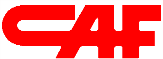 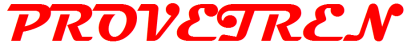 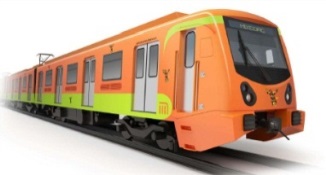 CONTROL DEL DESGASTE ONDULATORIO Y DISMINUCIÓN DE ESFUERZOS
ACCIONES REALIZADAS:

REHABILITACIÓN GENERAL DE LA VÍA DE LOS TRAMOS EN VIADUCTO.
      Instalación de vía y sus elementos (cambio de durmientes, cambio de fijaciones, fijaciones, riel de mayor dureza en curvas de radios reducidos, reparación de soldaduras en riel, disminución de peraltes en curvas, cambio de balasto, amolado de vía para liberación de esfuerzos, reperfilado de vía, recuperación del proyecto geométrico (alineación y nivelación). En los tramos subterráneos no se rehabilitó la vía y su infraestructura.

MODIFICACIÓN DEL PERFIL DE RUEDA.
      Se reperfilaron todas las ruedas del total de trenes de la flota según perfil propuesto por SYSTRA:

MODIFICACIÓN SUSPENSIÓN PRIMARIA EN LOS TRENES.
      Se cambiaron todos los resortes caucho-acero de la suspensión primaria por resortes con menor rigidez y se ajustaron los ejes, en todos los trenes de la flota, según propuesta de SYSTRA.
6
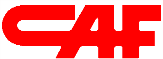 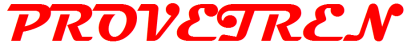 REDUCCIÓN COSTOS DE MANTENIMIENTO L-12
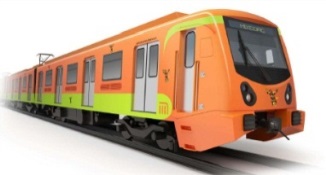 CONSIDERACIONES:

Los conceptos principales que inciden en el alto costo del mantenimiento de la Línea 12 es la contención del desgaste ondulatorio y la dificultad de mantener una correcta geometría de la vía.
“El elemento determinante en la causa del desgaste ondulatorio es la dificultad para un tren de inscribirse correctamente en curvas de radios inferiores a los 350 m.” Cita textual Informe Final SYSTRA, pág.186.
El trazo del viaducto contiene 15 curvas de radio inferior a los 350 m de un total de 36.
El tramo subterráneo de la Línea 12 nunca ha sido reparado presentando los mismos defectos  de infraestructura y vía que el tramo original elevado.
El tramo subterráneo tiene 6 curvas de radio menor a 350 m.
7
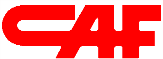 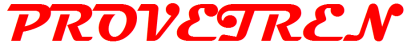 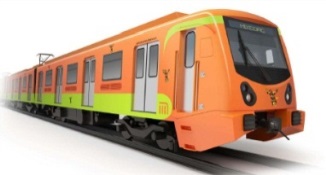 REDUCCIÓN COSTOS DE MANTENIMIENTO L-12
RECOMENDACIONES:

1.- REHABILITAR LA VÍA Y SU INFRAESTRUCTURA EN LA TRAMO SUBTERRÁNEO.

Los costos de mantenimiento tendrán una reducción sustancial ya que consideramos que representan la mayor parte del costo.
La situación actual, provoca un alto costo para mantenerla en operación, ante la dificultad de mantener su geometría y eliminar el desgaste ondulatorio, y contribuye al deterioro y desgaste prematuro de la ruedas metálicas de los trenes, lo cual implica mayor reperfilado y con ello también, un sobrecosto en el mantenimiento de los trenes.
8
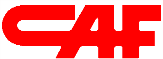 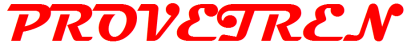 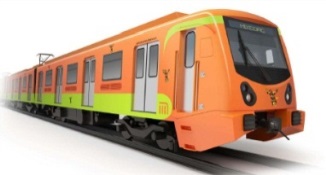 REDUCCIÓN COSTOS DE MANTENIMIENTO L-12
Los sobreperaltes em las curvas de radio menor a 350m generan un deterioro en los rieles y en las rudas del tren, que a su vez producen un incremento de desgaste ondulatorio, con ello. Los costos de mantenimiento se ven incrementados en forma importante, al circular los trenes por debajo de la velocidad de equilibrio.
9
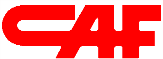 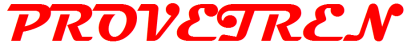 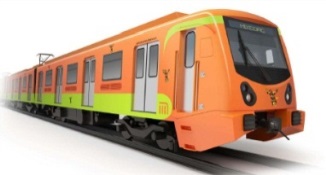 REDUCCIÓN COSTOS DE MANTENIMIENTO L-12
2.- INSTALACIÓN DE MODIFICADORES DE FRICCIÓN.

De acuerdo a la información que CAF proporcionó al STC en su oportunidad, contribuyen en gran medida a la contención y en algunos casos, hasta la desaparición del desgaste ondulatorio.
Disminuyen en más de un 25% los esfuerzos que el tren produce sobre la vía, principalmente en curvas de radios menores a 350 m.
Su costo de instalación y producto para 7 meses de operación fue cotizado en mayo de 2014 en un millón trescientos sesenta y nueve mil dólares americanos (más I.V.A.) para todo el tramo elevado de la Línea 12.
Se recomienda que también en el tramo subterráneo sean colocados modificadores de fricción.
10
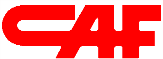 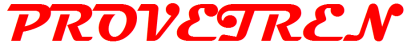 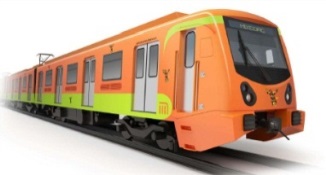 MATERIAL RODANTE NUEVO
Se ha trabajado en el concepto de un nuevo material rodante, las características generales son las siguientes:

Composición:  9 coches.
Longitud del Tren, entre caras extremas de enganches: 151,700 mm.
Ancho entre caras externas del Tren: 2,800 mm.
Distancia entre ejes de pivotes del coche:  11,000 mm.
Distancia entre ejes del bogie:  2,100 mm.
Capacidad de pasajeros:
                           Sentados:  328 pax.
                           De pié a máxima capacidad (10 pax/m2): 2,520 pax.
Peso aproximado del Tren (9 coches): 268 Ton.
Carga por eje:
              En tara: 7.44 Ton/eje
              Máx. capacidad: 12.4 Ton/eje

Se adjunta plano general.
11
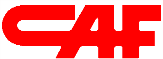 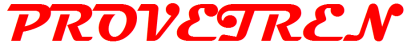 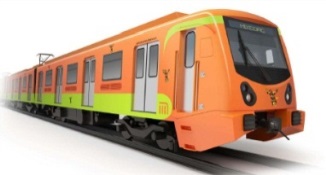 MATERIAL RODANTE NUEVO
OTROS CONCEPTOS A CONSIDERAR:

Valor del material Rodante Nuevo: 378 millones de Euros; aprox. 8,694 millones de pesos M.N. (T.C. 23 pesos/Euro).

Tiempo de Entrega:  24 meses para el primer tren, con pruebas incluidas.
                                      cadencia del resto, 2 trenes por mes.

Tiempo Total para 30 trenes:  39 meses.
12
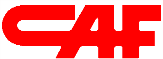 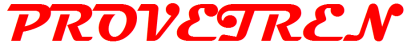 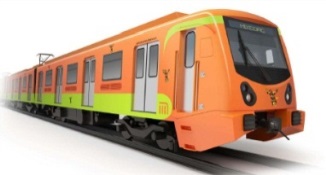 COMENTARIOS FINALES
Con objeto de contar con la mayor cantidad de información posible, solicitamos nos pudieran proporcionar la información detallada de las operaciones de mantenimiento en el tramo subterráneo: puntos de actuación, frecuencia, así como los indicadores de los parámetros a corregir (perfil riel, existencia o no de desgaste ondulatorio, ubicación y número de pasadas de reperfilado y espesor corregido).  Consideramos conveniente, realizar una comparativa de estos parámetros con la parte elevada, para obtener conclusiones y enfocar mejor las acciones sobre la parte subterránea.

Adicionalmente, solicitamos nos pudiesen proporcionar el estado de la geometría real de vía (tanto vertical como lateral) y la rigidez o flexibilidad del amarre del riel a los durmientes.

La degradación de la vía depende de varios factores, entre los que destacan:
13
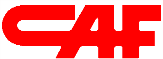 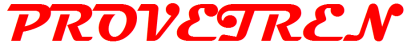 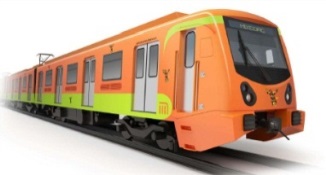 COMENTARIOS FINALES
Fuerzas Verticales. Dependen de la carga por eje, número de ejes del tren, y el tonelaje total transportado. No dependen de los empates de bogie y caja.
La degradación asociada modifica la geometría de la vía (defectos de alineación vertical) así como de la rigidez del asiento de los rieles, lo que provoca gastos de mantenimiento como bateo del balasto, corrección del alineamiento o de los asientos. 
En muchas explotaciones, los costos globales de mantenimiento asociados a las fuerzas verticales son mayores que los asociados a fuerzas laterales (inscripción en curva).

Fuerzas Laterales. Dependen sobre todo de los esfuerzos de inscripción en curva, que generan desgastes en rieles y ruedas, con modificación del perfil de riel y rueda. En algunos casos (no en todos) el desgaste de riel deriva en una tipología particular de desgaste, que es el desgaste ondulatorio. También hay otros tipos de degradación asociados a las fuerzas laterales el RCF (Rolling Contact Fatigue). Una arquitectura con cajas y bogies de menor empate, podría llevar a un tonelaje mayor y un número  mayor de ejes y puntos de contacto y fricción entre tren y vía.
14
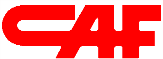 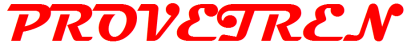 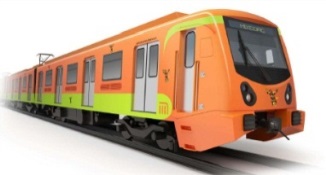 COMENTARIOS FINALES
CAF, COMO SIEMPRE, PONE A DISPOSICIÓN DEL PROBLEMA TODO SU KNOW-HOW Y COMPROMISO PARA CONTRIBUIR A LA MEJORA, INCLUYENDO ANALIZAR POSIBLES ARQUITECTURAS ALTERNATIVAS DE VEHÍCULOS (AÚN CONSIDERANDO QUE NO ES EL FACTOR PRINCIPAL), SIN DESCARTAR CUALQUIER ANÁLISIS QUE PERMITA ENCONTRAR LA MEJOR SOLUCIÓN GLOBAL.
15
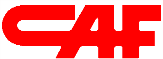 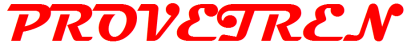